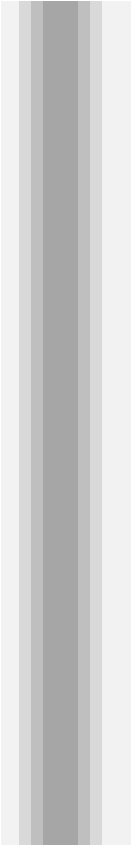 8
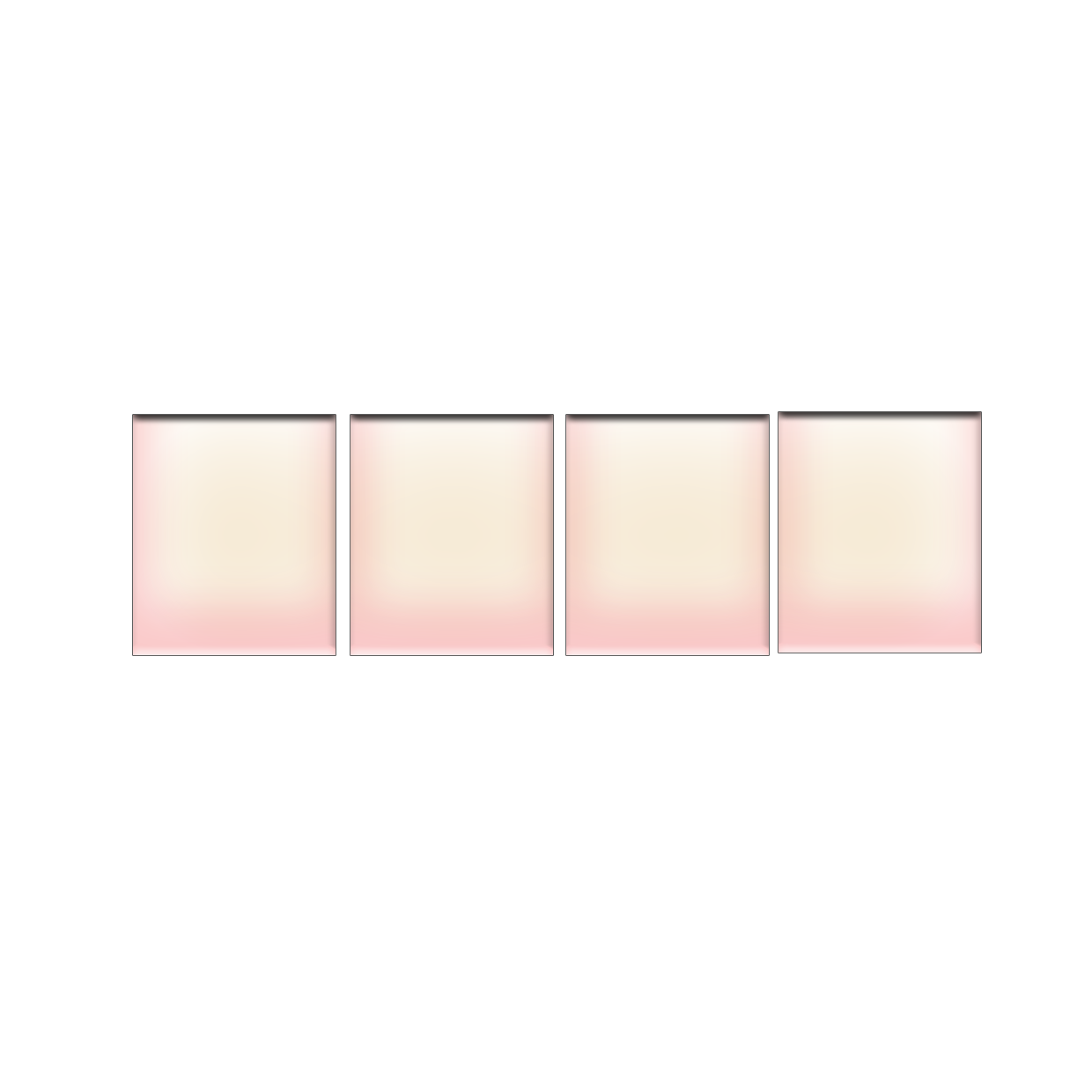 0
2
0
2
年度总结新年计划PPT模板
|适用于述职报告|年终总结|新年计划|工作汇报等|
汇报人：xiazaii   时间：2020.XX.XX
Logo
Company name
前言
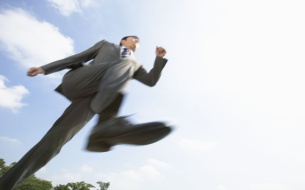 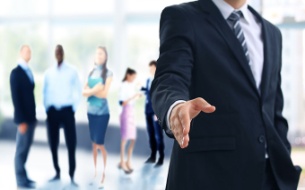 Introduction
回首过去一年的工作，经过全体领导及员工的共同努力，公司经营业绩保持良好，行业地位、社会形象日渐提升，各项工作全面发展。
新起点、新希望。站在2018年的起点，我们将继承和发扬过去工作中存在的优点，汲取经验，摒弃不足，满怀信心，以更清醒的头脑、更旺盛的斗志、更奋发的姿态和更充沛的干劲，向我们的既定目标进发！
点击添加相关文字内容，点击添加相关文字内容，点击添加相关文字内容，点击添加相关文字内容，点击添加相关文字内容，点击添加相关文字内容。
Logo
Company name
01 工作年度概述
02 工作完成情况
03 工作存在不足
04 明年工作计划
目录
contents
Logo
Company name
年度工作概述
01
●年度工作概述
●团队成员介绍
●团队建设情况
●重点工作回顾
Part one
Logo
Company name
团队成员介绍（点击可编辑）
Sherlock Holmes
公司职务
点击此处编辑工作内容点击此处编辑工作内容点击此处编辑工作内容点击此处编辑工作内容
“
”
点击此处编辑工作内容 点击此处编辑工作内容击此处编辑工作内容 点击此处编辑工作内容点击此处编辑工作内容 点击此处编辑工作内容
2010
2011-2016
2017
点击此处编辑工作内容点击此处编辑工作内容点击此处编辑工作内容点击此处编辑工作内容
点击此处编辑工作内容点击此处编辑工作内容点击此处编辑工作内容点击此处编辑工作内容
点击此处编辑工作内容点击此处编辑工作内容点击此处编辑工作内容点击此处编辑工作内容
Logo
Company name
团队成员介绍（点击可编辑）
点击此处添加该处的内容 
点击此处添加该处的内容
点击此处添加该处的内容 
点击此处添加该处的内容
点击此处添加该处的内容 
点击此处添加该处的内容
点击此处添加该处的内容 
点击此处添加该处的内容
点击此处添加该处的内容 
点击此处添加该处的内容
点击此处添加该处的内容 
点击此处添加该处的内容
Logo
Company name
年度工作概述（点击可编辑）
点击此处添加该处的内容点击此处添加该处的内容
点击此处添加该处的内容点击此处添加该处的内容点击此处
点击此处添加该处的内容点击此处添加该处的内容
点击此处添加该处的内容点击此处添加该处的内容点击此处
点击此处添加该处的内容点击此处添加该处的内容
点击此处添加该处的内容点击此处添加该处的内容点击此处
点击此处添加该处的内容点击此处添加该处的内容
点击此处添加该处的内容点击此处添加该处的内容点击此处
添加内容
添加内容
添加内容
添加内容
Logo
Company name
年度工作概述（点击可编辑）
此处编辑段落标题
点击此处编辑工作内容点击此处编辑工作内容点击此处编辑工作内容
此处编辑段落标题
点击此处编辑工作内容点击此处编辑工作内容点击此处编辑工作内容
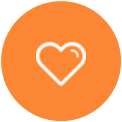 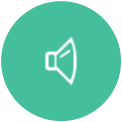 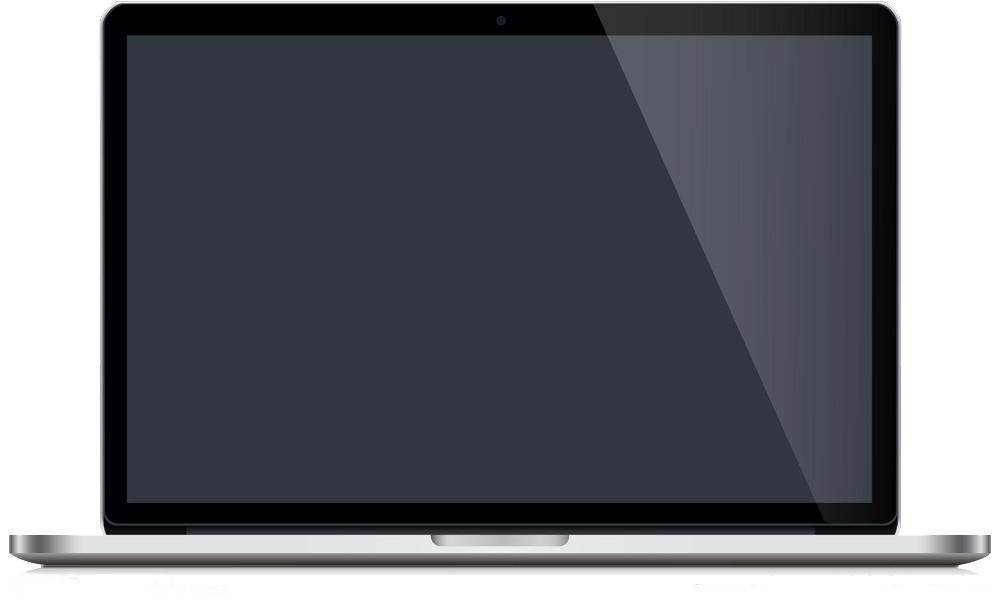 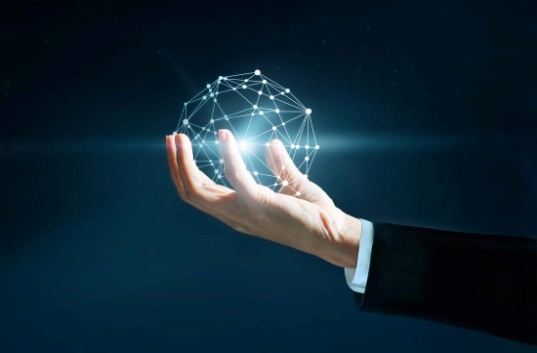 此处编辑段落标题
点击此处编辑工作内容点击此处编辑工作内容点击此处编辑工作内容
此处编辑段落标题
点击此处编辑工作内容点击此处编辑工作内容点击此处编辑工作内容
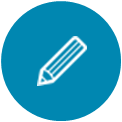 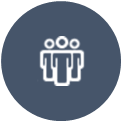 点击此处编辑工作内容,点击此处编辑工作内容,点击此处编辑工作内容,点击此处编辑工作内容,点击此处编辑工作内容,点击此处编辑工作内容,点击此处编辑工作内容,点击此处编辑工作内容,点击此处编辑工作点击此处编辑工作内容,点击此处编辑工作内容,点击此处编辑工作内容
Logo
Company name
年度工作概述（点击可编辑）
添加
文字
添加
文字
添加
文字
点击此处添加该处的内容
点击此处添加该处的内容
添加
文字
添加
文字
点击此处添加该处的内容
点击此处添加该处的内容
点击此处添加该处的内容
点击此处添加该处的内容
点击此处添加该处的内容
点击此处添加该处的内容
点击此处添加该处的内容
点击此处添加该处的内容
Logo
Company name
重点工作概述（点击可编辑）
重点工作一
点击此处编辑工作内容点击此处编辑工作内容点击此处编辑工作内容
重点工作二
点击此处编辑工作内容点击此处编辑工作内容点击此处编辑工作内容
重点工作三
点击此处编辑工作内容点击此处编辑工作内容点击此处编辑工作内容
重点工作六
点击此处编辑工作内容点击此处编辑工作内容点击此处编辑工作内容
重点工作四
点击此处编辑工作内容点击此处编辑工作内容点击此处编辑工作内容
重点工作五
点击此处编辑工作内容点击此处编辑工作内容点击此处编辑工作内容
Logo
Company name
重点工作概述（点击可编辑）
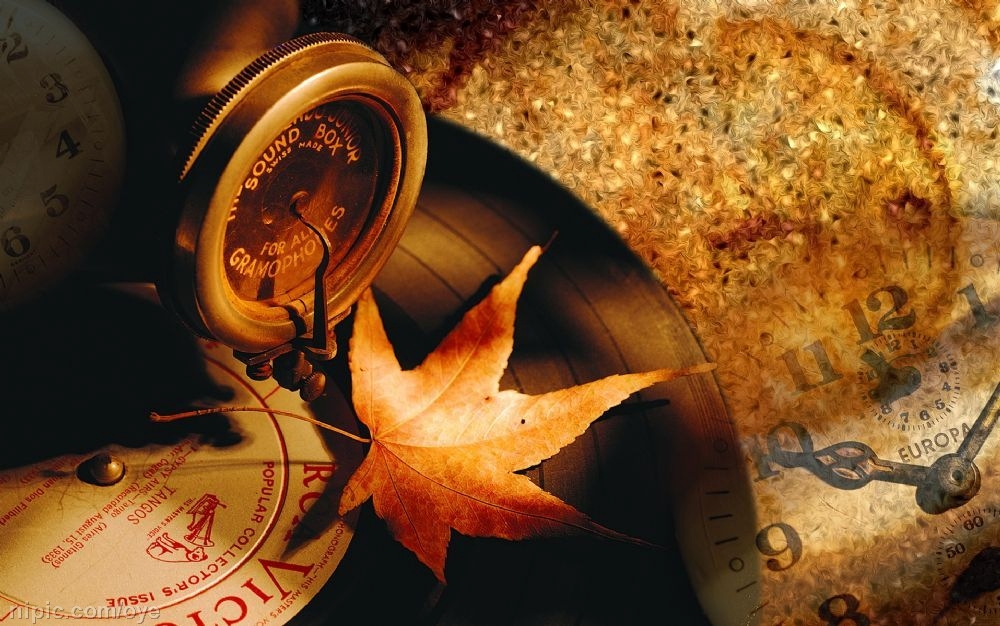 点击此处编辑工作内容点击此处编辑工作内容点击此处编辑工作内容点击此处编辑工作内容点击此处编辑工作内容点击此处编辑工作内容
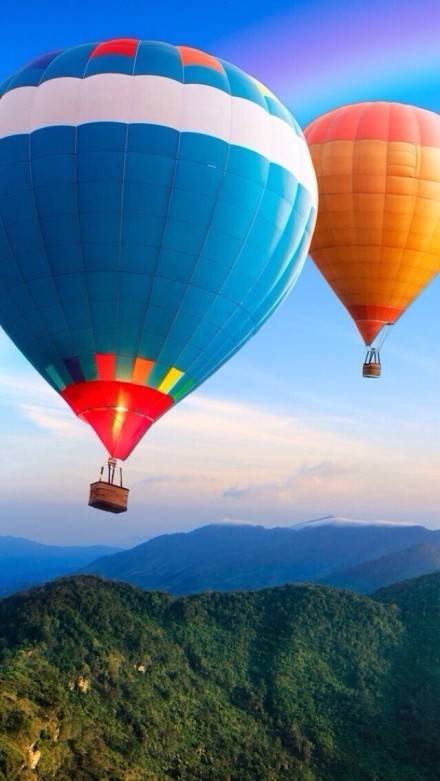 点击此处编辑工作内容点击此处编辑工作内容点击此处编辑工作内容点击此处编辑工作内容点击此处编辑工作内容点击此处编辑工作内容
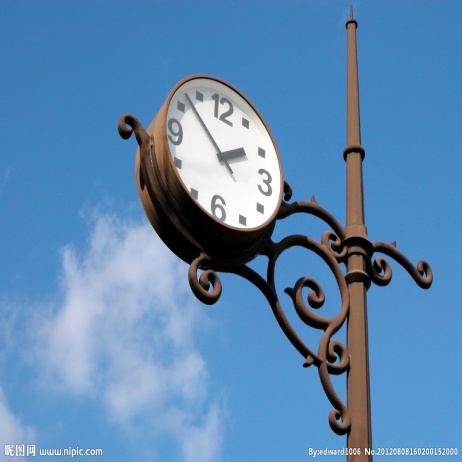 Logo
Company name
工作完成情况
02
●年度计划完成
●工作达标情况
●存在的不足
●改善不足的对策
Part two
Logo
Company name
工作完成情况（点击可编辑）
计划额概况
点击此处编辑具体内容，点击此处编辑工作内容，点击此处编辑工作内容，点击此处编辑工作内容，点击此处编辑工作内容，点击此处编辑工作内容
销售额概况
点击此处编辑具体内容，点击此处编辑工作内容，点击此处编辑工作内容，点击此处编辑工作内容，点击此处编辑工作内容，点击此处编辑工作内容
利润额概况
点击此处编辑具体内容，点击此处编辑工作内容，点击此处编辑工作内容，点击此处编辑工作内容，点击此处编辑工作内容，点击此处编辑工作内容
点击此处编辑具体内容，点击此处编辑工作内容，点击此处编辑工作内容，点击此处编辑工作内容
Logo
Company name
工作达标情况（点击可编辑）
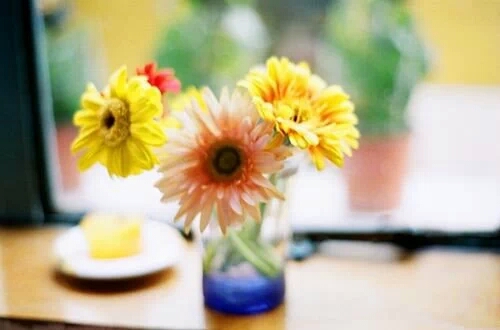 点击此处编辑工作内容点击此处编辑工作内容点击此处编辑工作内容点击此处编辑工作内容
点击此处编辑工作内容点击此处编辑工作内容
点击此处编辑工作内容
点击此处编辑工作内容点击此处编辑工作内容点击此处编辑工作内容点击此处编辑工作内容点击此处编辑工作内容点击此处编辑工作内容
点击此处编辑工作内容点击此处编辑工作内容点击此处编辑工作内容
Logo
Company name
工作达标情况（点击可编辑）
请替换文字内容
点击此处编辑工作内容点击此处编辑工作内容
1
请替换文字内容
点击此处编辑工作内容点击此处编辑工作内容
2
点击此处编辑工作内容点击此处编辑工作内容
3
请替换文字内容
点击此处编辑工作内容点击此处编辑工作内容
Logo
Company name
认识上的不足（点击可编辑）
点击编辑题目
点击此处编辑工作内容,点击此处编辑工作内容,点击此处编辑工作内容,点击此处编辑工作内容
点击编辑题目
点击此处编辑工作内容,点击此处编辑工作内容,点击此处编辑工作内容,点击此处编辑工作内容
点击编辑题目
点击此处编辑工作内容,点击此处编辑工作内容,点击此处编辑工作内容,点击此处编辑工作内容
Logo
Company name
管理上的不足（点击可编辑）
点击此处添加标题
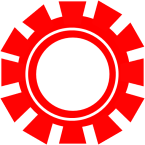 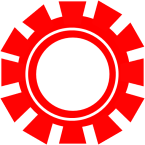 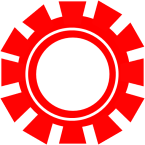 1
2
3
点击此处编辑工作内容,点击此处编辑工作内容,点击此处编辑工作内容,点击此处编辑工作内容
点击此处添加标题
点击此处编辑工作内容,点击此处编辑工作内容,点击此处编辑工作内容,点击此处编辑工作内容
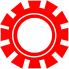 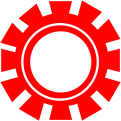 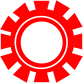 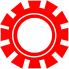 点击此处添加标题
点击此处编辑工作内容,点击此处编辑工作内容,点击此处编辑工作内容,点击此处编辑工作内容
Logo
Company name
执行力的不足（点击可编辑）
点击此处添加标题
点击此处添加标题
点击此处编辑工作内容,点击此处编辑工作内容,点击此处编辑工作内容,点击此处编辑工作内容
点击此处编辑工作内容,点击此处编辑工作内容,点击此处编辑工作内容,点击此处编辑工作内容
点击此处添加标题
点击此处添加标题
点击此处编辑工作内容,点击此处编辑工作内容,点击此处编辑工作内容,点击此处编辑工作内容
点击此处编辑工作内容,点击此处编辑工作内容,点击此处编辑工作内容,点击此处编辑工作内容
1
2
3
4
Logo
Company name
如何改变不足（点击可编辑）
点击此处添加标题
点击此处添加标题
加强
学习
加强
沟通
点击此处编辑工作内容,点击此处编辑工作内容,点击此处编辑工作内容,点击此处编辑工作内容
点击此处编辑工作内容,点击此处编辑工作内容,点击此处编辑工作内容,点击此处编辑工作内容
点击此处添加标题
强化管理
点击此处添加标题
利用资源
点击此处编辑工作内容,点击此处编辑工作内容,点击此处编辑工作内容,点击此处编辑工作内容
点击此处编辑工作内容,点击此处编辑工作内容,点击此处编辑工作内容,点击此处编辑工作内容
Logo
Company name
如何改变不足（点击可编辑）
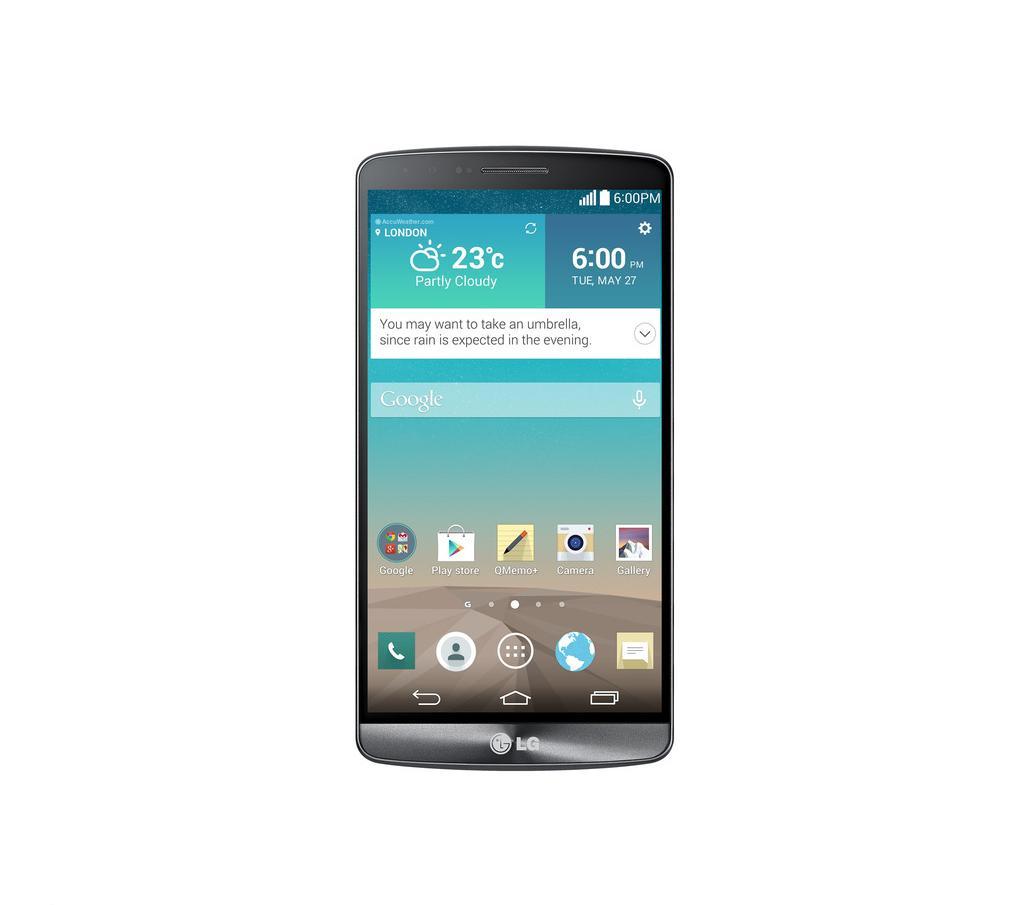 点击此处添加标题
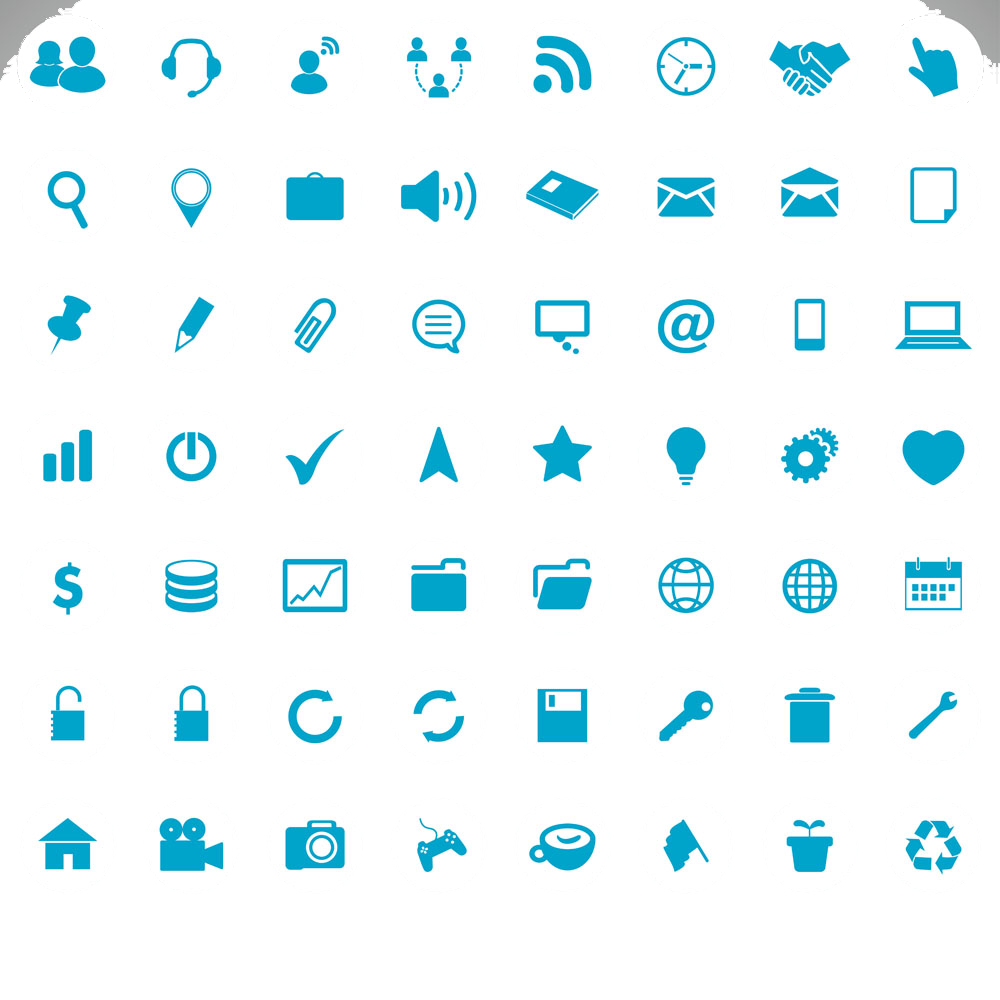 点击此处添加标题
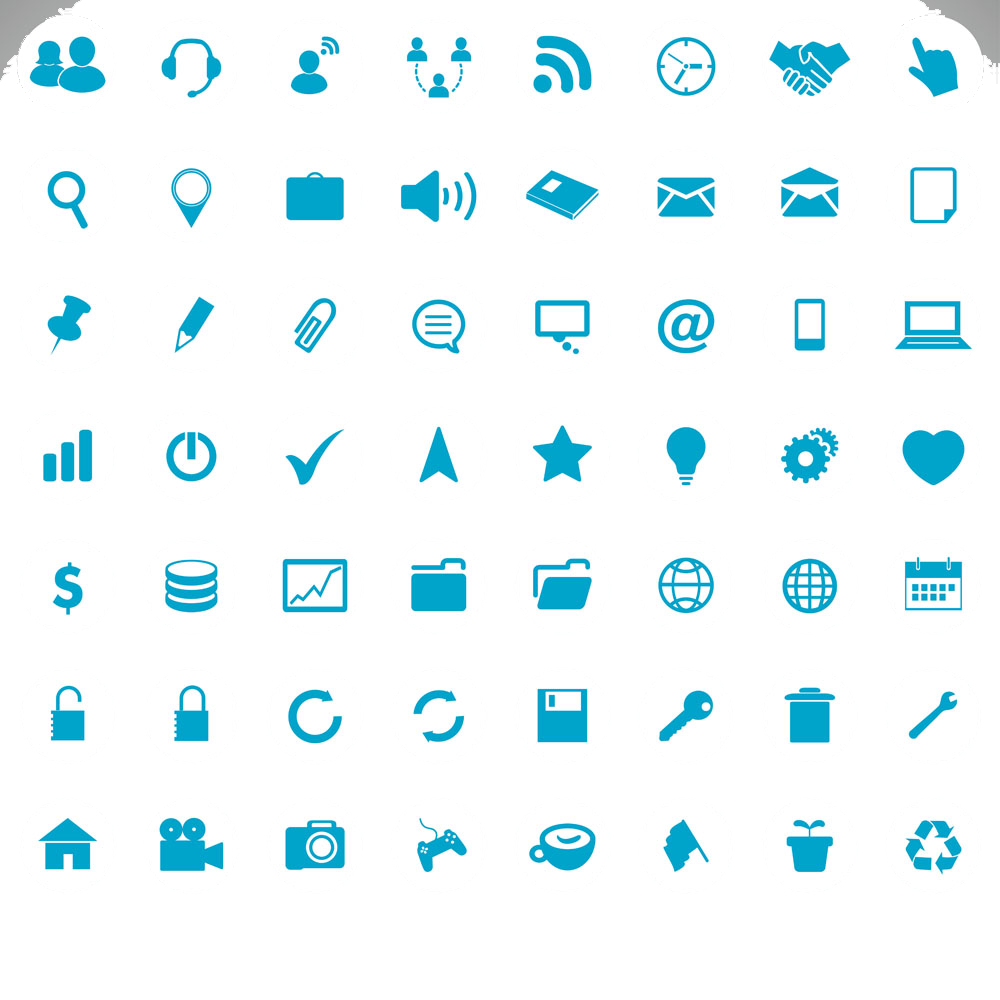 点击此处编辑工作内容,点击此处编辑工作内容,
点击此处编辑工作内容,点击此处编辑工作内容,
点击此处添加标题
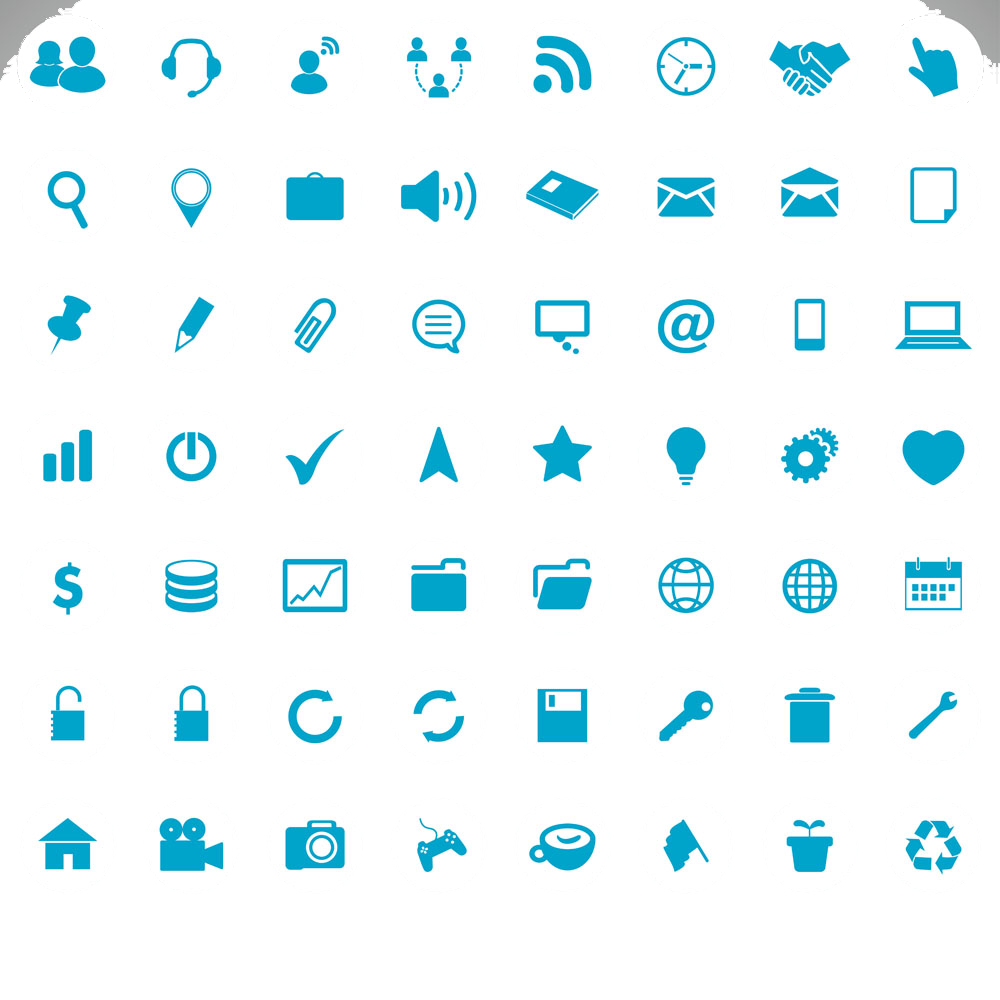 点击此处添加标题
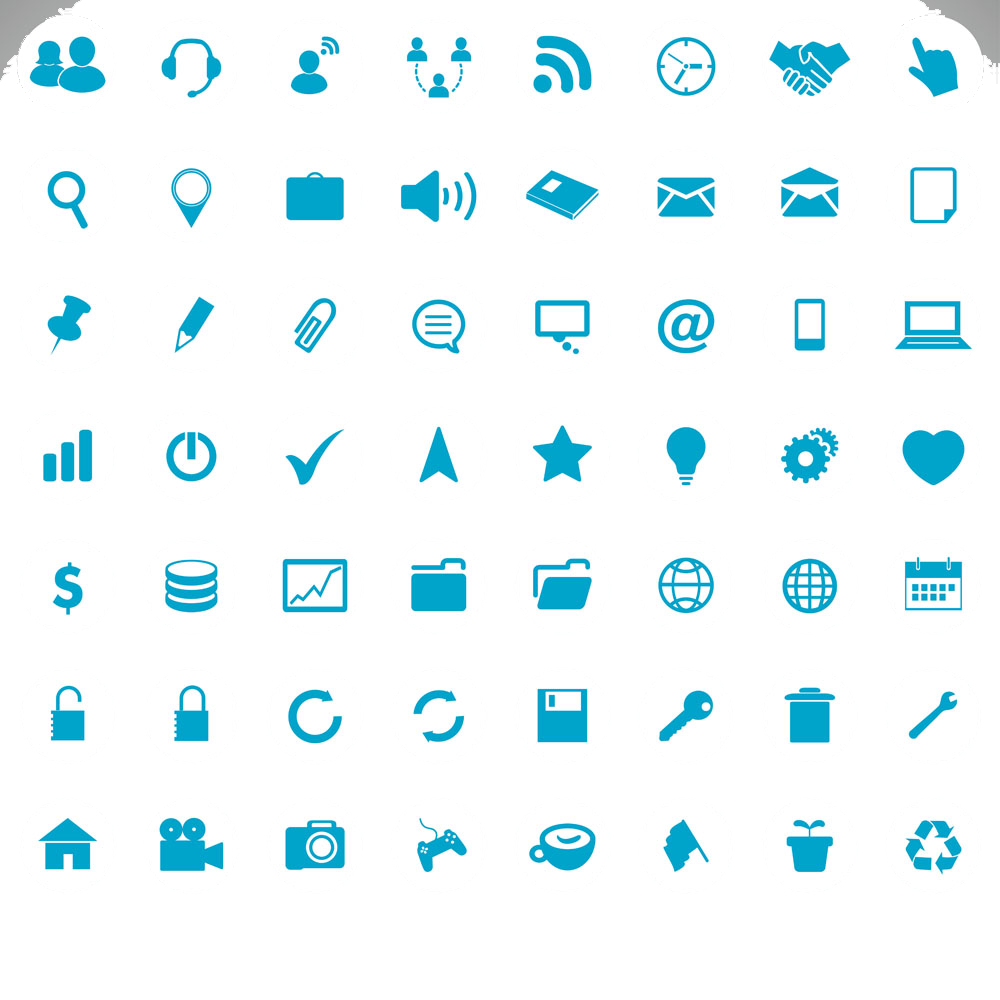 点击此处编辑工作内容,点击此处编辑工作内容,
点击此处编辑工作内容,点击此处编辑工作内容,
点击此处添加标题
点击此处添加标题
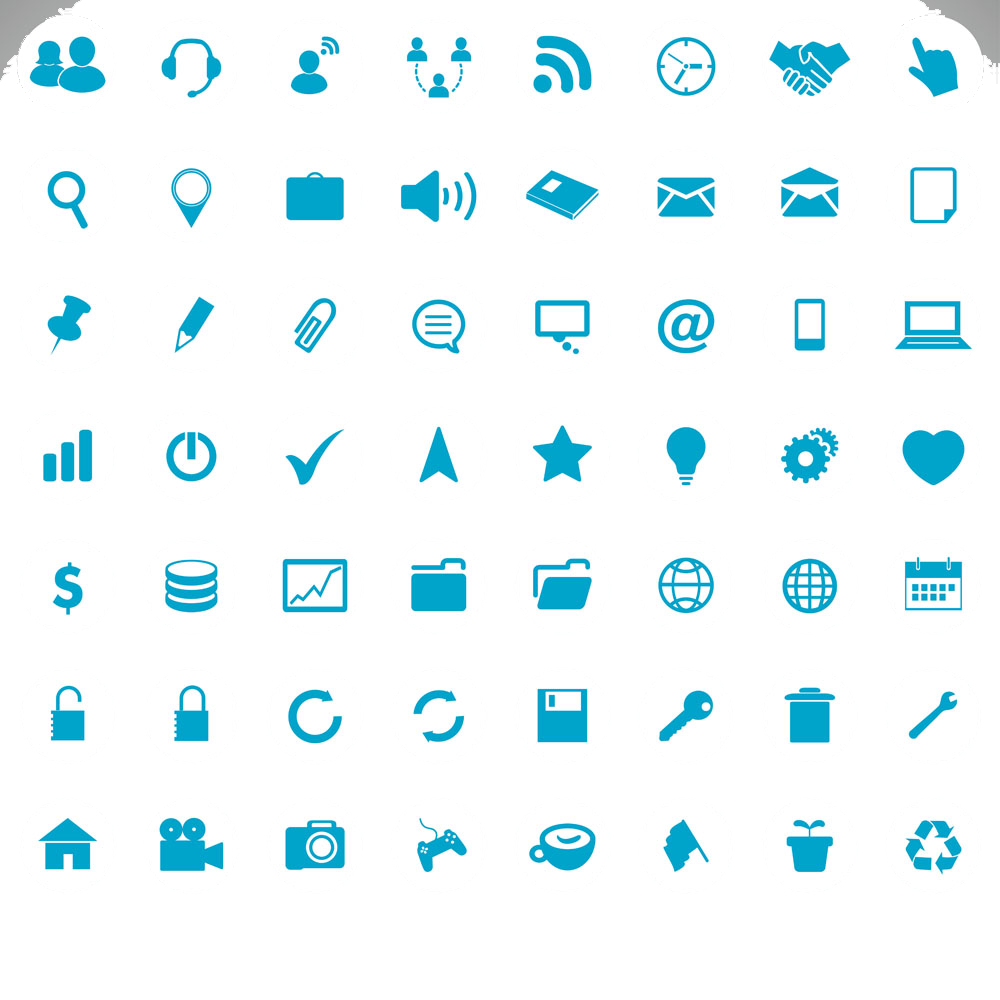 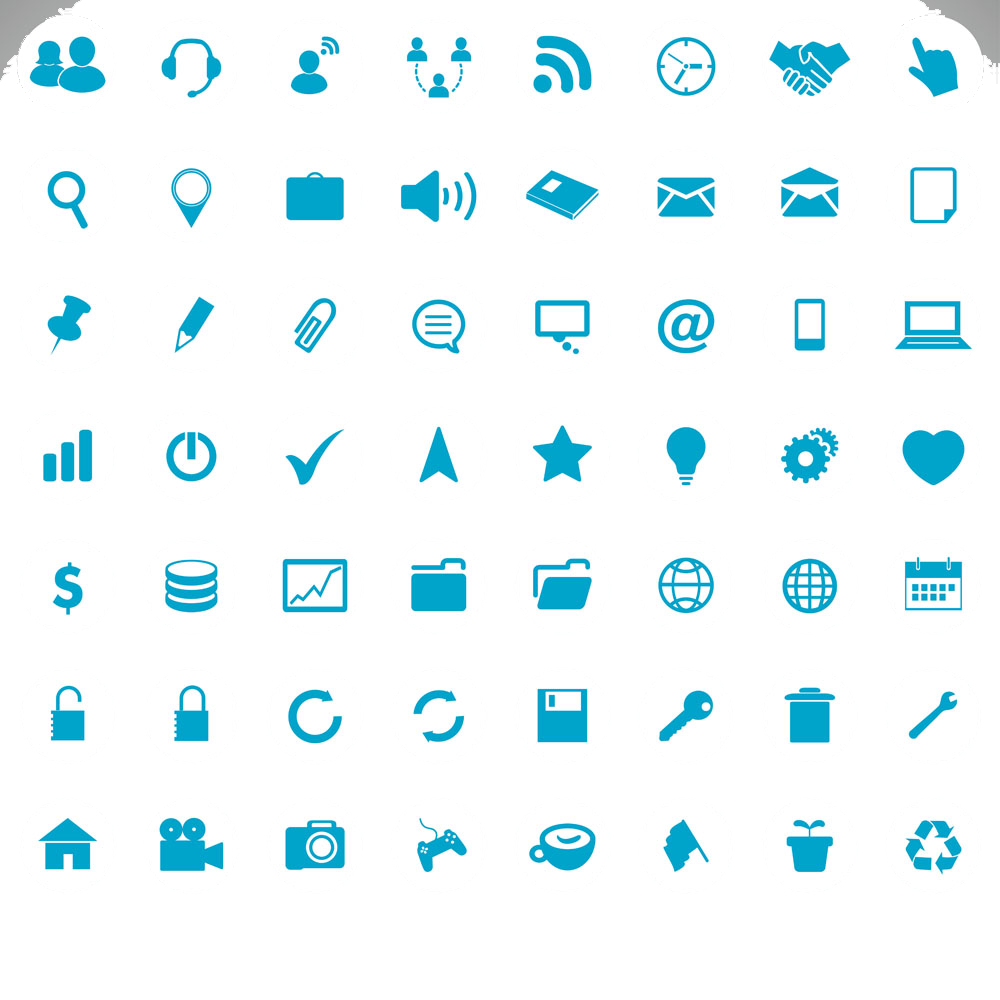 点击此处编辑工作内容,点击此处编辑工作内容,
点击此处编辑工作内容,点击此处编辑工作内容,
Logo
Company name
成功项目展示
03
●完成项目汇总
●成功项目展示
●重点项目展望
●获得成绩与经验
Part three
Logo
Company name
完成项目汇总（点击可编辑）
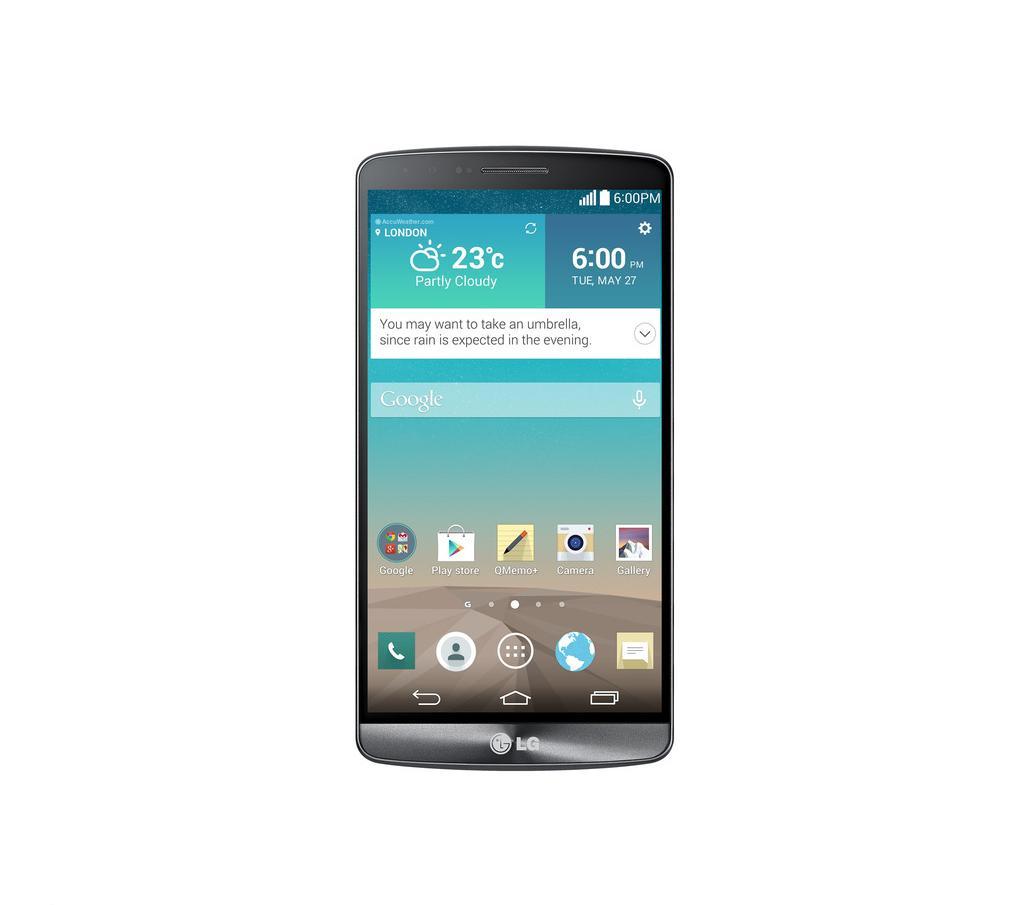 点击此处添加标题
点击此处添加标题
点击此处编辑工作内容,点击此处编辑工作内容,点击此处编辑工作内容,点击此处编辑工作内容
点击此处编辑工作内容,点击此处编辑工作内容,点击此处编辑工作内容,点击此处编辑工作内容
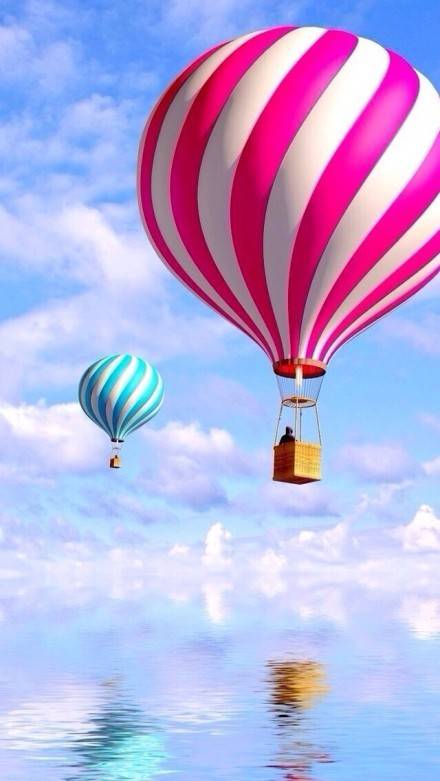 点击此处添加标题
点击此处添加标题
点击此处编辑工作内容,点击此处编辑工作内容,点击此处编辑工作内容,点击此处编辑工作内容
点击此处编辑工作内容,点击此处编辑工作内容,点击此处编辑工作内容,点击此处编辑工作内容
Logo
Company name
成功项目展示（点击可编辑）
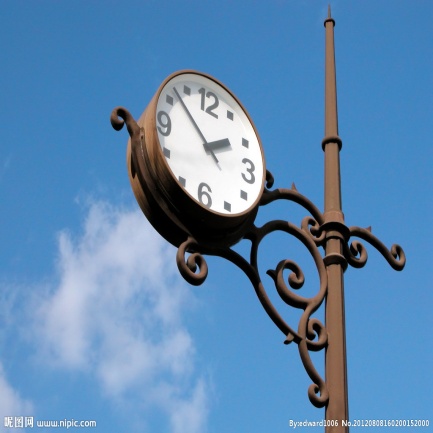 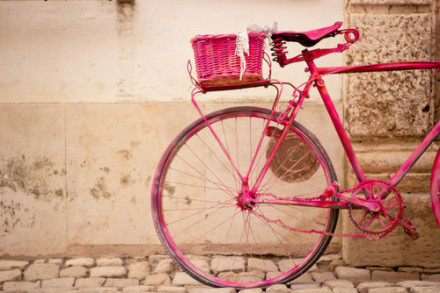 点击此处添加标题
点击此处添加标题
点击此处编辑工作内容,点击此处编辑工作内容,点击此处编辑工作内容,点击此处编辑工作内容
点击此处编辑工作内容,点击此处编辑工作内容,点击此处编辑工作内容,点击此处编辑工作内容
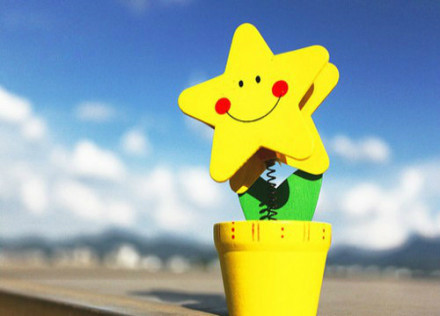 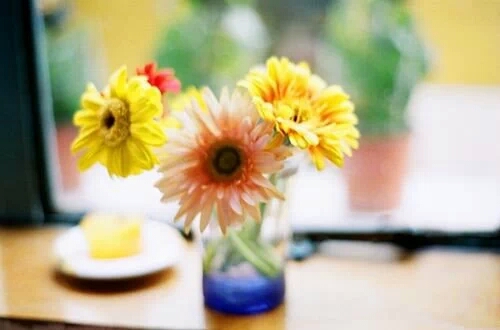 点击此处添加标题
点击此处添加标题
点击此处编辑工作内容,点击此处编辑工作内容,点击此处编辑工作内容,点击此处编辑工作内容
点击此处编辑工作内容,点击此处编辑工作内容,点击此处编辑工作内容,点击此处编辑工作内容
Logo
Company name
近期成果展示（点击可编辑）
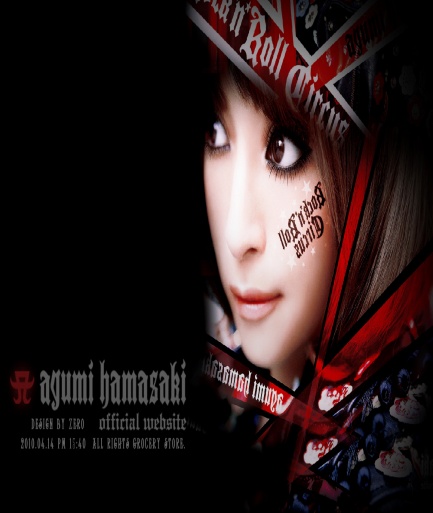 点击此处添加标题
点击此处编辑工作内容,点击此处编辑工作内容,点击此处编辑工作内容,点击此处编辑工作内容
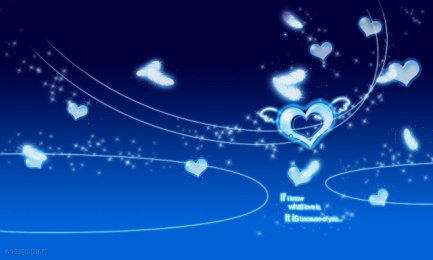 点击此处添加标题
点击此处编辑工作内容,点击此处编辑工作内容,点击此处编辑工作内容,点击此处编辑工作内容
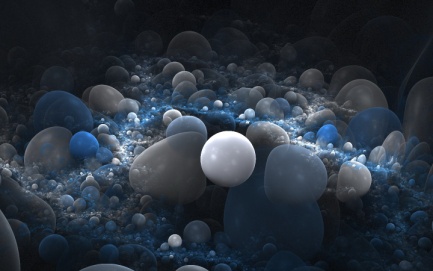 点击此处添加标题
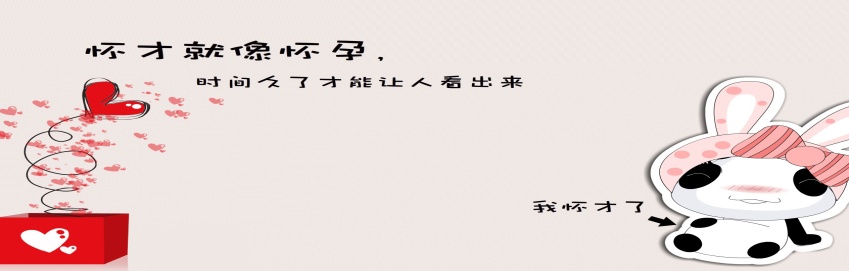 点击此处编辑工作内容,点击此处编辑工作内容,点击此处编辑工作内容,点击此处编辑工作内容
Logo
Company name
成功项目展示（点击可编辑）
点击编辑文案内容点击编辑文案内容点击编辑文案内容
点击编辑文案内容点击编辑文案内容点击编辑文案内容
点击编辑文案内容点击编辑文案内容点击编辑文案内容
点击编辑文案内容点击编辑文案内容点击编辑文案内容
Logo
Company name
经验与成绩（点击可编辑）
点击此处添加标题
点击此处编辑工作内容,点击此处编辑工作内容,点击此处编辑工作内容,点击此处编辑工作内容
点击此处添加标题
点击此处编辑工作内容,点击此处编辑工作内容,点击此处编辑工作内容,点击此处编辑工作内容
点击此处添加标题
经验
成绩
点击此处编辑工作内容,点击此处编辑工作内容,点击此处编辑工作内容,点击此处编辑工作内容
点击此处添加标题
点击此处编辑工作内容,点击此处编辑工作内容,点击此处编辑工作内容,点击此处编辑工作内容
Logo
Company name
经验与成绩（点击可编辑）
添加
文字
添加
文字
添加
文字
添加
文字
点击此处编辑工作内容点击此处编辑工作内容点击此处编辑工作内容点击此处编辑内容
Logo
Company name
明年工作计划
04
●总体思路
●具体目标规划
●计划实施阶段
●能力提升阶段
Part four
Logo
Company name
具体目标规划（点击可编辑）
1
2
3
4
5
6
点击编辑具体内容，点击编辑具体内容，点击编辑具体内容
点击编辑具体内容，点击编辑具体内容，点击编辑具体内容
点击编辑具体内容，点击编辑具体内容，点击编辑具体内容
点击编辑具体内容，点击编辑具体内容，点击编辑具体内容
点击编辑具体内容，点击编辑具体内容，点击编辑具体内容
点击编辑具体内容，点击编辑具体内容，点击编辑具体内容
Logo
Company name
未来阶段计划（点击可编辑）
点击此处编辑内容
点击此处编辑内容
点击此处编辑内容
点击此处编辑内容
点击此处编辑内容
点击此处编辑内容
点击此处编辑内容
点击此处编辑内容
点击此处编辑内容
点击此处编辑内容
Logo
Company name
未来五年计划（点击可编辑）
点击更改内容  点击更改内容   点击更改内容 点击更改内容 点击更改内容   点击更改内容 点击更改内容  点击更改内容   点击更改内容  点击更改内容 点击更改内容
点击更改内容
点击更改内容
点击更改内容
点击更改内容
点击更改内容
点击更改内容
点击更改内容
点击更改内容
点击更改内容
点击更改内容
点击更改内容
点击更改内容
点击更改内容
点击更改内容
点击更改内容
点击更改内容
2021
点击更改内容
点击更改内容
点击更改内容
点击更改内容
2020
2020
2018
2017
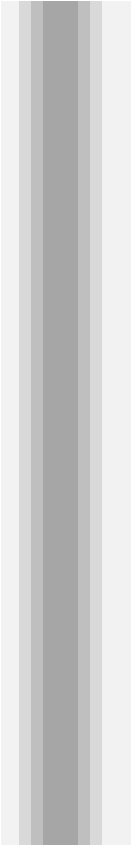 感谢下载 感谢观看
xiazaii感谢一路有你